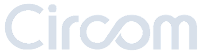 Coventry Green Business
End of life 
Mattress Recycling 
and the 
Circular Economy

Richard Allsopp Director/Owner
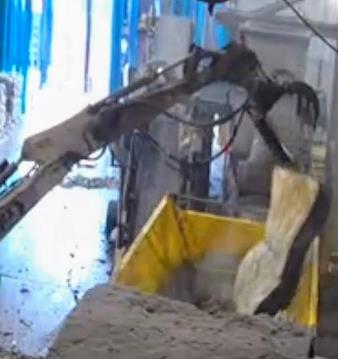 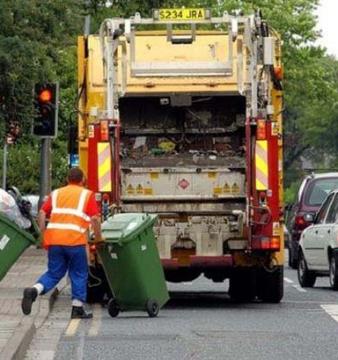 Our Business:National Services
Services
Est 2013, Coventry based
National waste management
Mattress and bulky waste recycling (2016)
Legal and Packaging Compliance
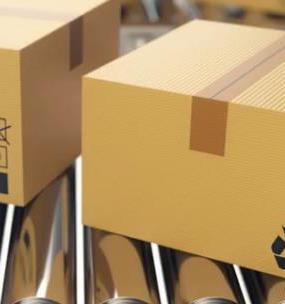 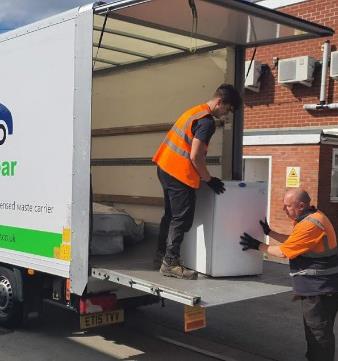 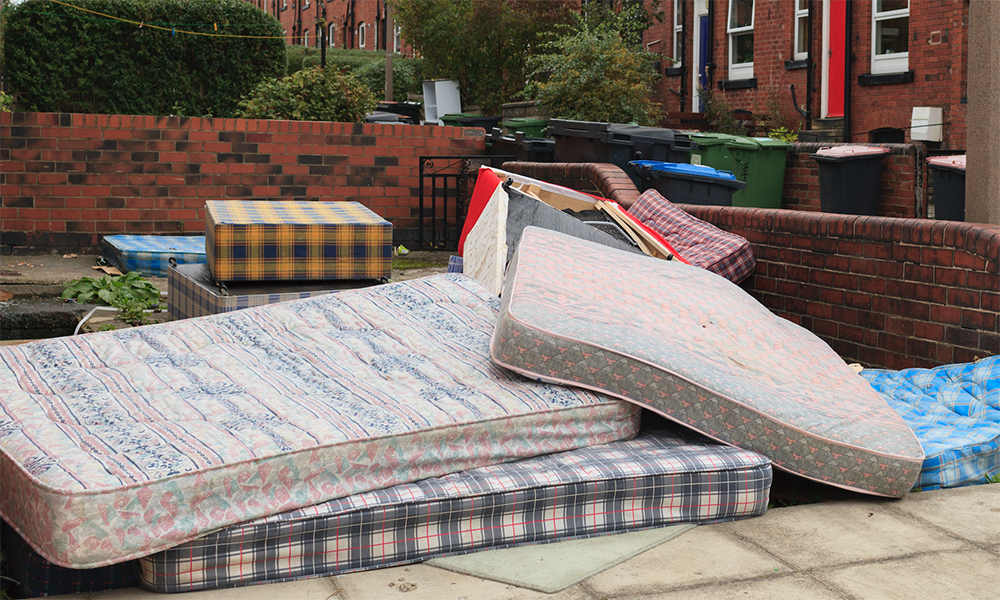 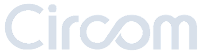 Key Facts:
7 million mattresses sold each year in the UK

3 million+ go to landfill 
1.8 million recycled
2 millions reused
Retailers requiring a compliant solution

Similar issues with domestic seating
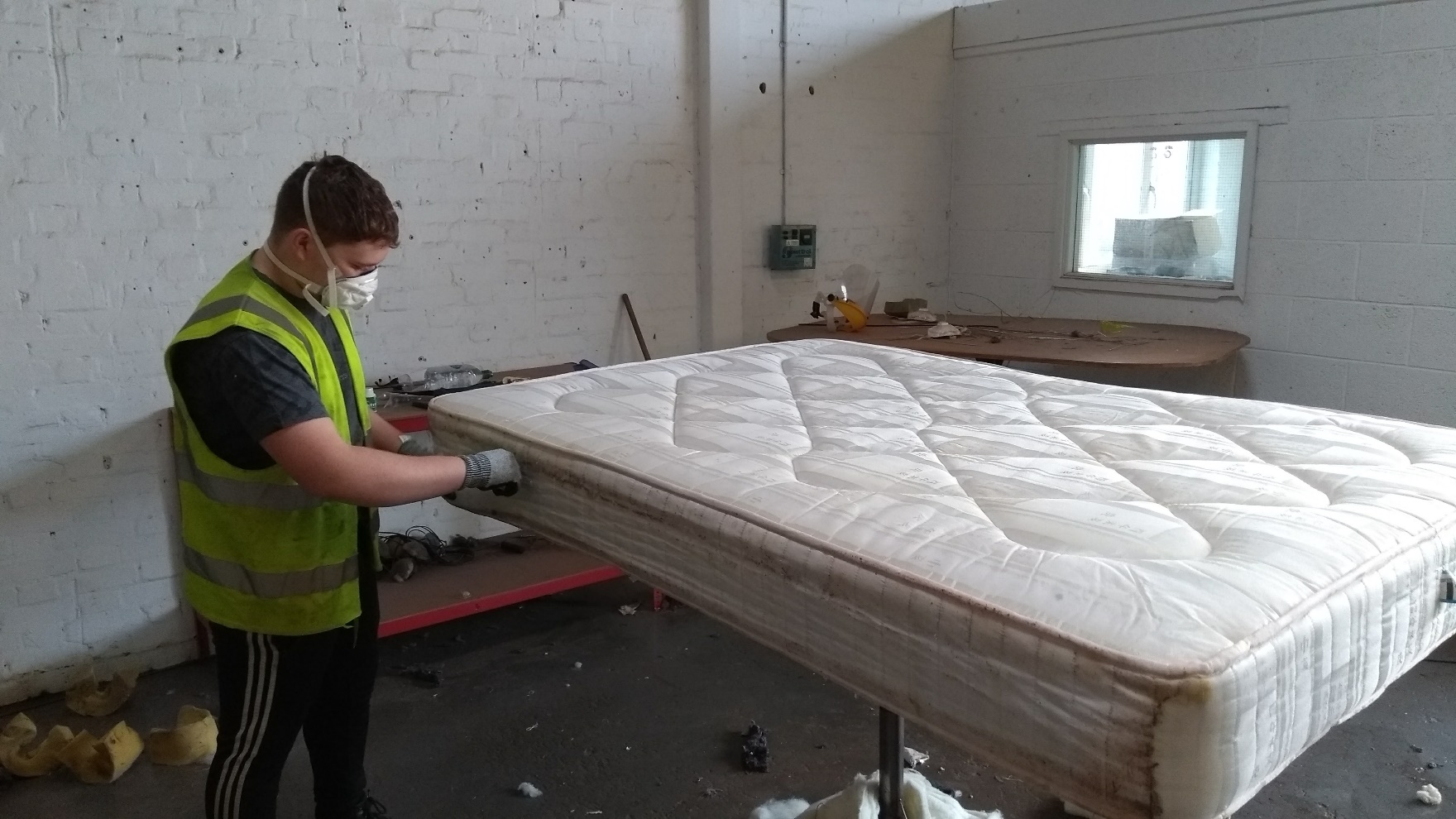 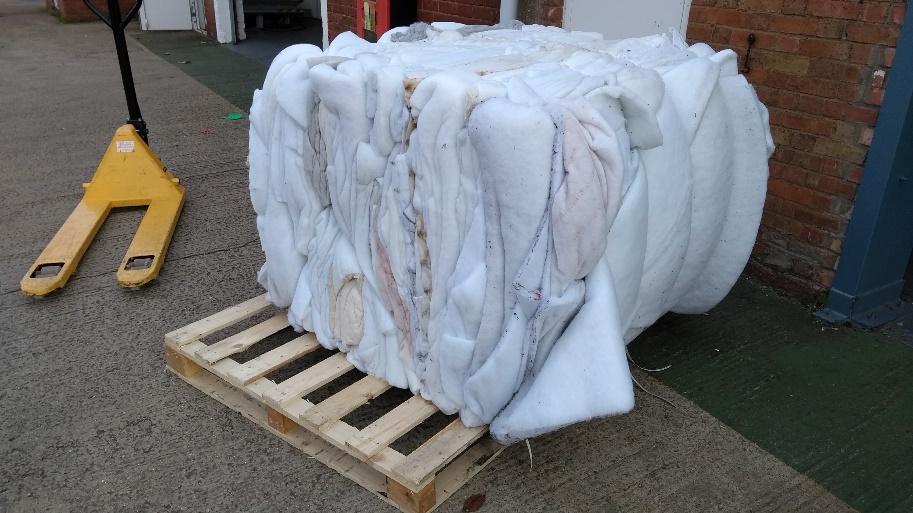 2016 start up:
Early Days of manual processing was tough, but the learning was essential
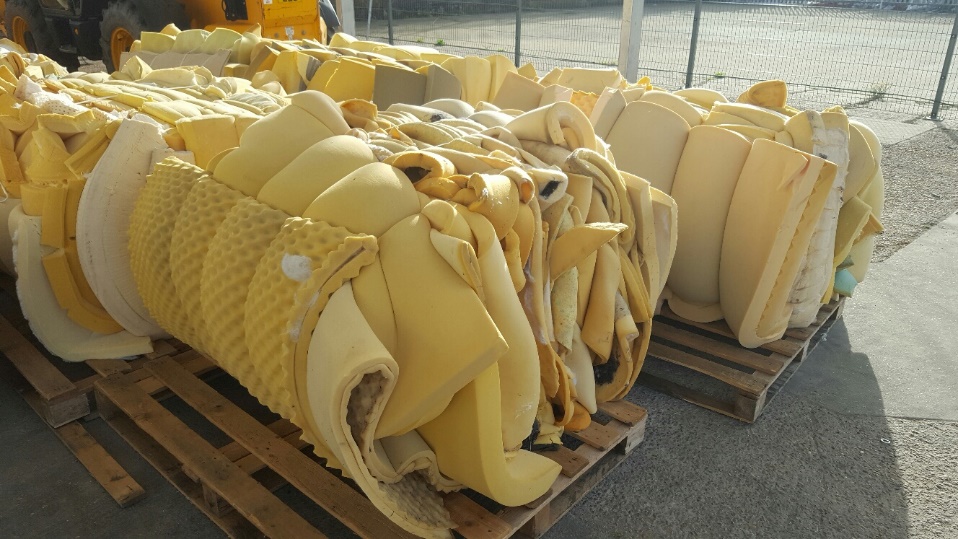 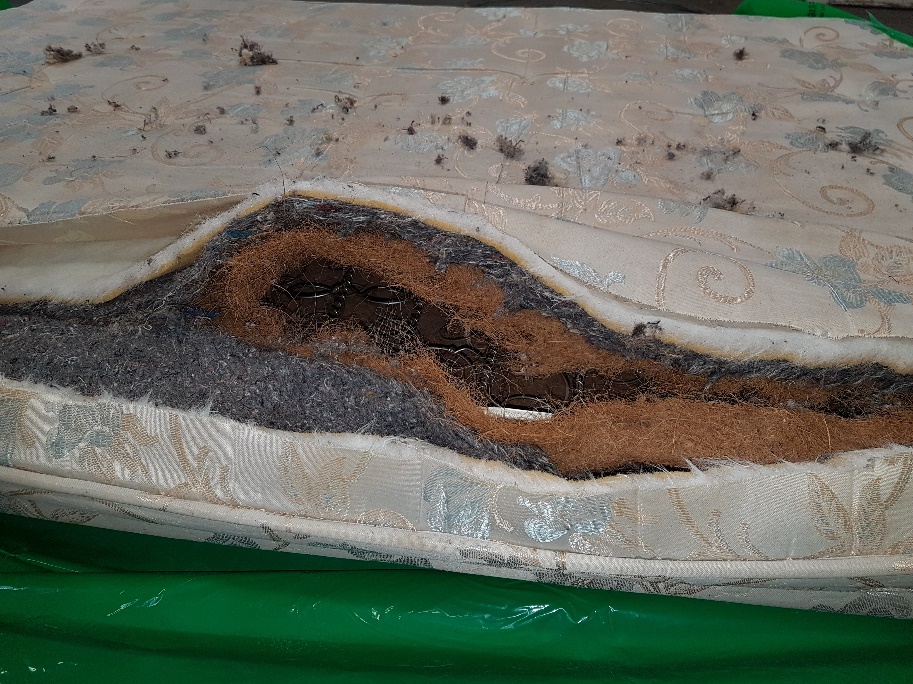 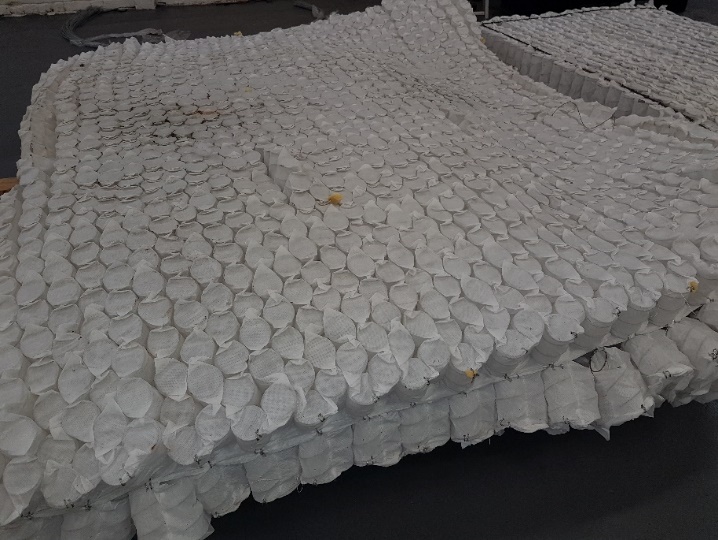 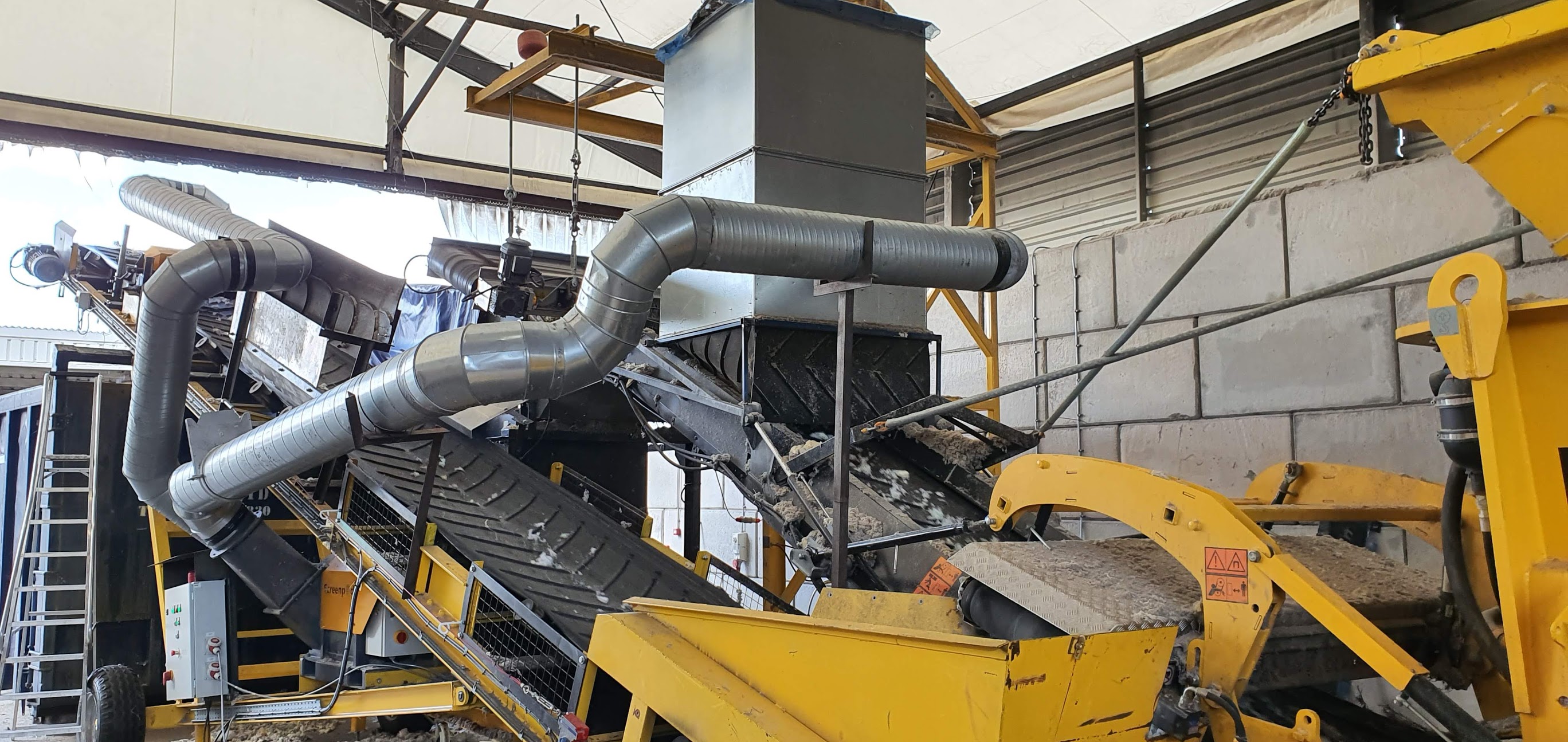 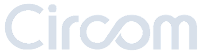 2018: £1.3 Million Investment in an automated facility
Extensive R&D and learning
Fully Permitted facility
Automated processing: 1000+ mattresses per day
£40k grant from Coventry Green Business
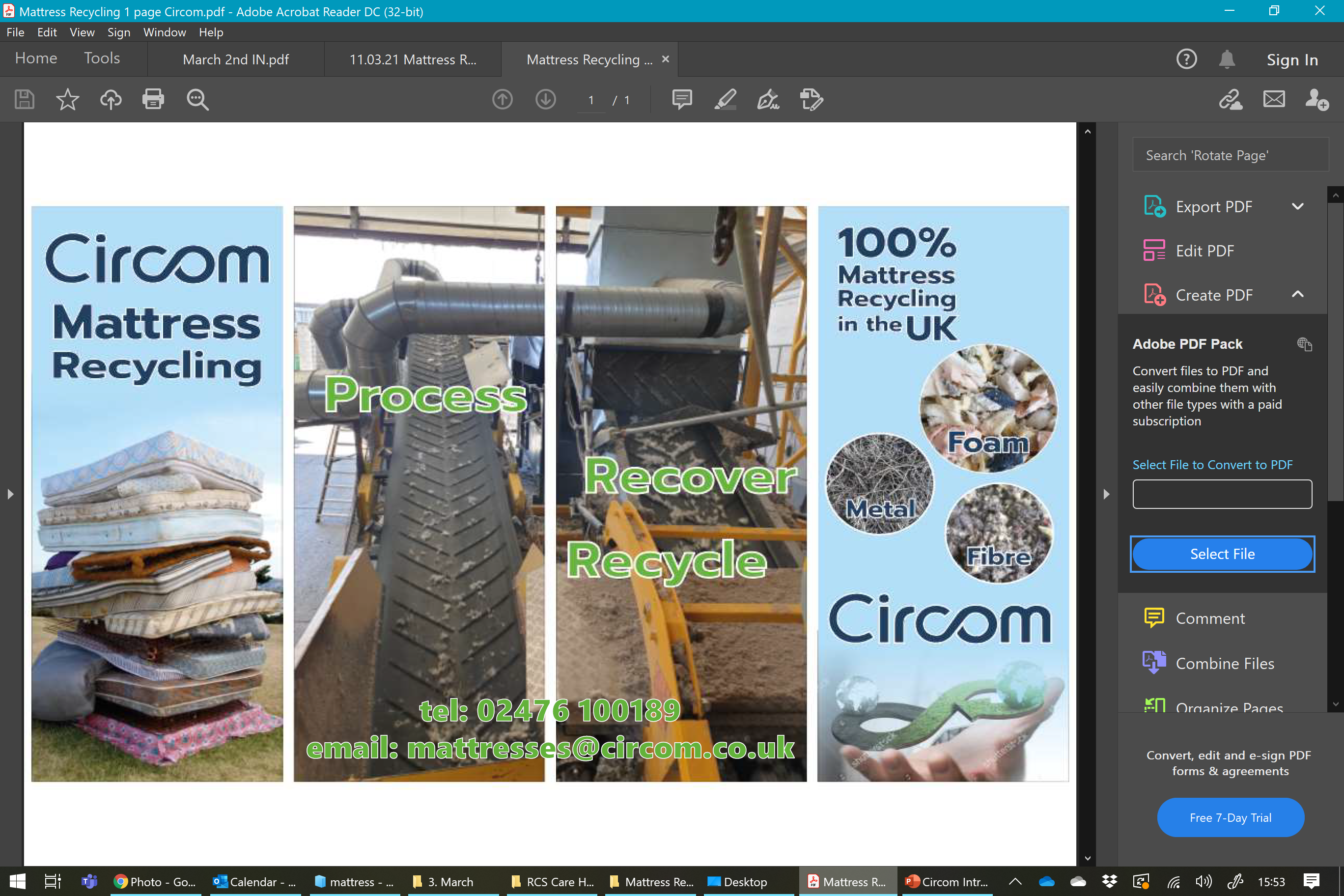